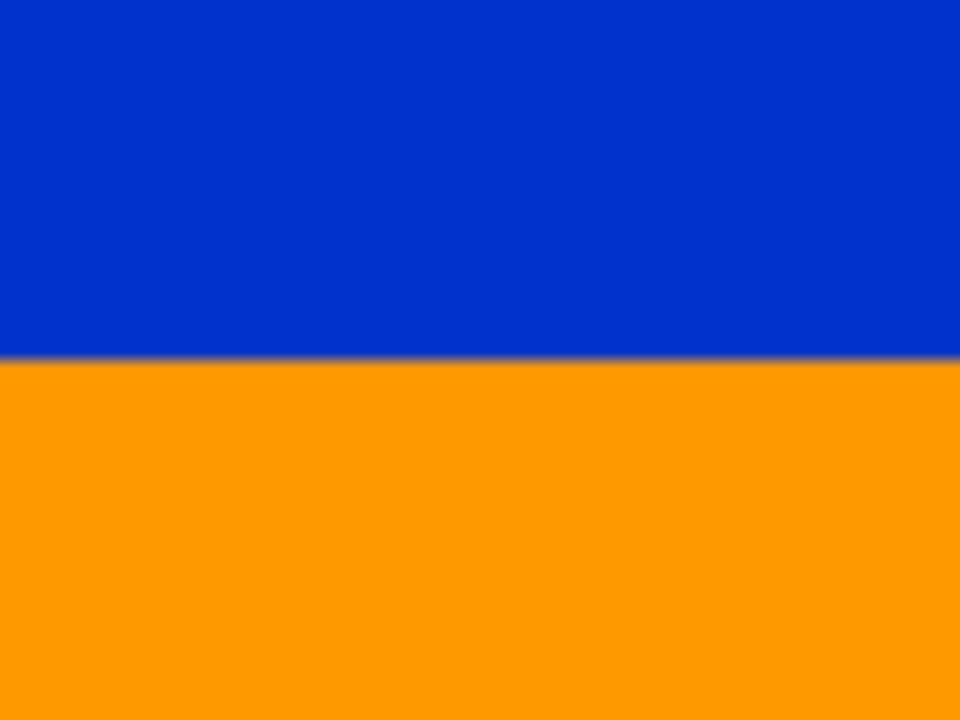 Parole e Note

di Legalità
Agenzia delle Entrate – Direzione Regionale della Sicilia
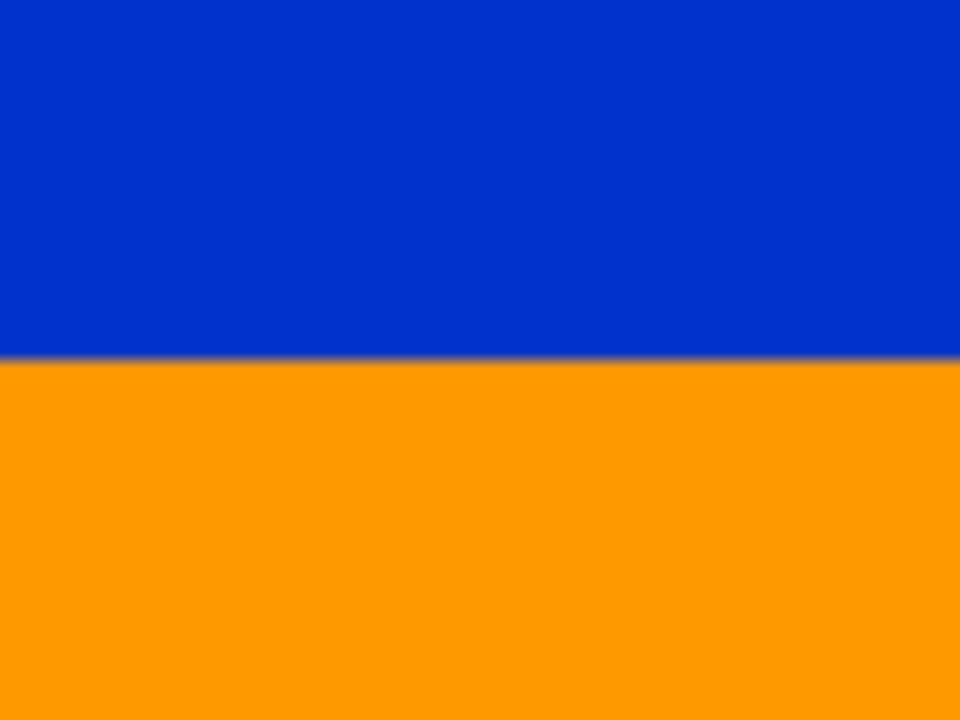 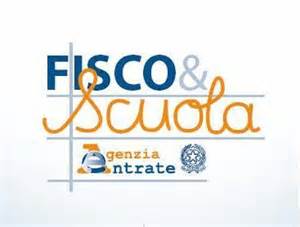 Parole e Note

di Legalità
Agenzia delle Entrate – Direzione Regionale della Sicilia
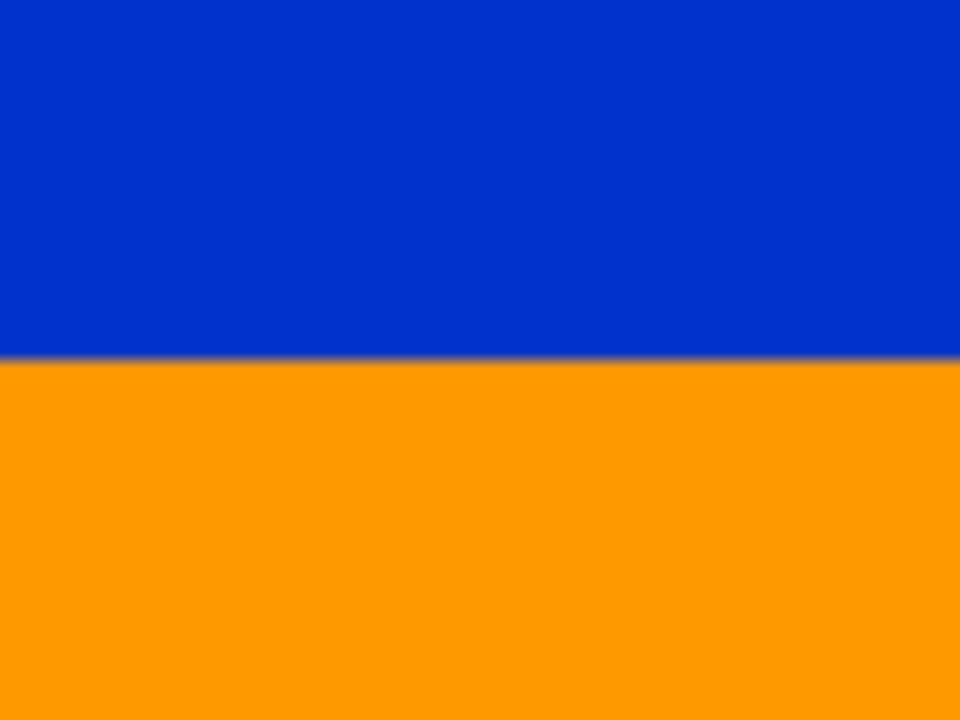 Istruzioni 
per il gioco
Hai due colonne:
a ogni parola della prima colonna è collegata una parola della seconda.
Scopri le corrispondenze!
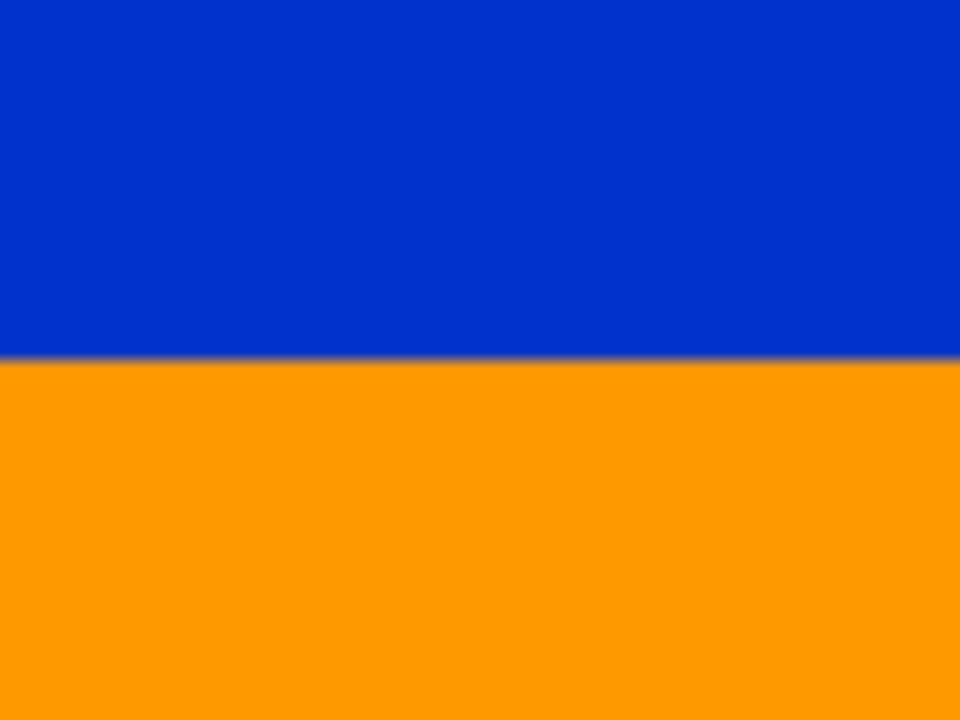 LEGGE
RATE
DICHIARAZIONE
REDDITI
SERVIZIO
SCONTRINO
SERVIZI ON LINE
PIN
EVASORE
CONTRATTO
IMPOSTA
IVA
FATTURA
COSTITUZIONE
REGISTRATORE FISCALE
IRPEF
CODICE FISCALE
CONTRIBUENTE
FISCO
FRODE
IMMOBILE
SELF - SERVICE
CARTELLA ESATTORIALE
ERARIO
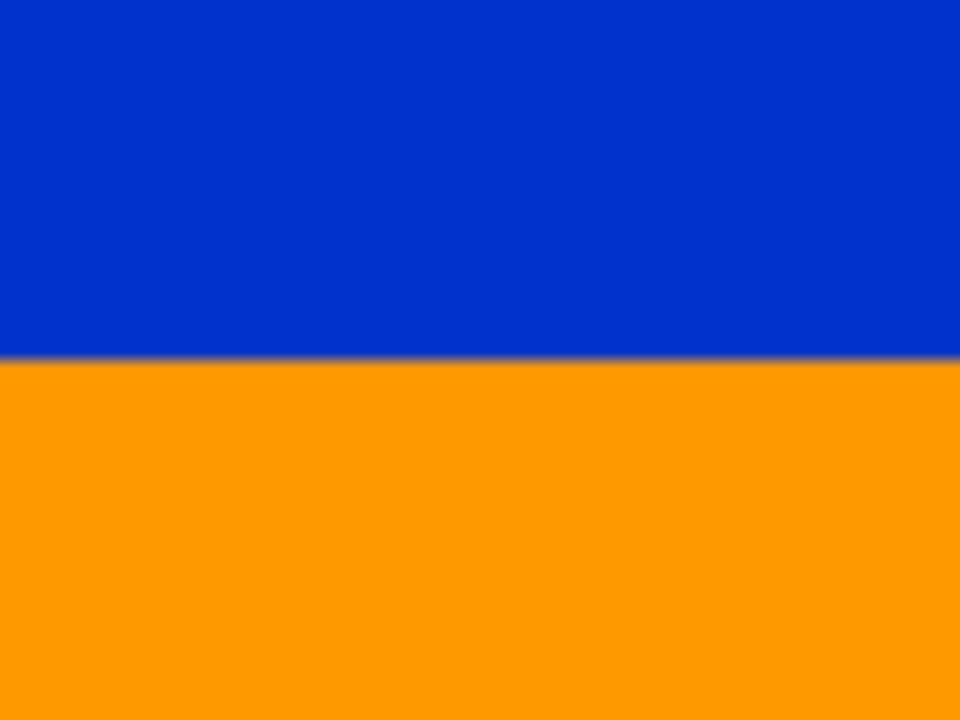 COSTITUZIONE
LEGGE
RATE
DICHIARAZIONE
SERVIZIO
REDDITI
SCONTRINO
SERVIZI ON LINE
PIN
EVASORE
IMPOSTA
CONTRATTO
IVA
FATTURA
IRPEF
REGISTRATORE FISCALE
CODICE FISCALE
CONTRIBUENTE
FISCO
FRODE
SELF - SERVICE
IMMOBILE
CARTELLA ESATTORIALE
ERARIO
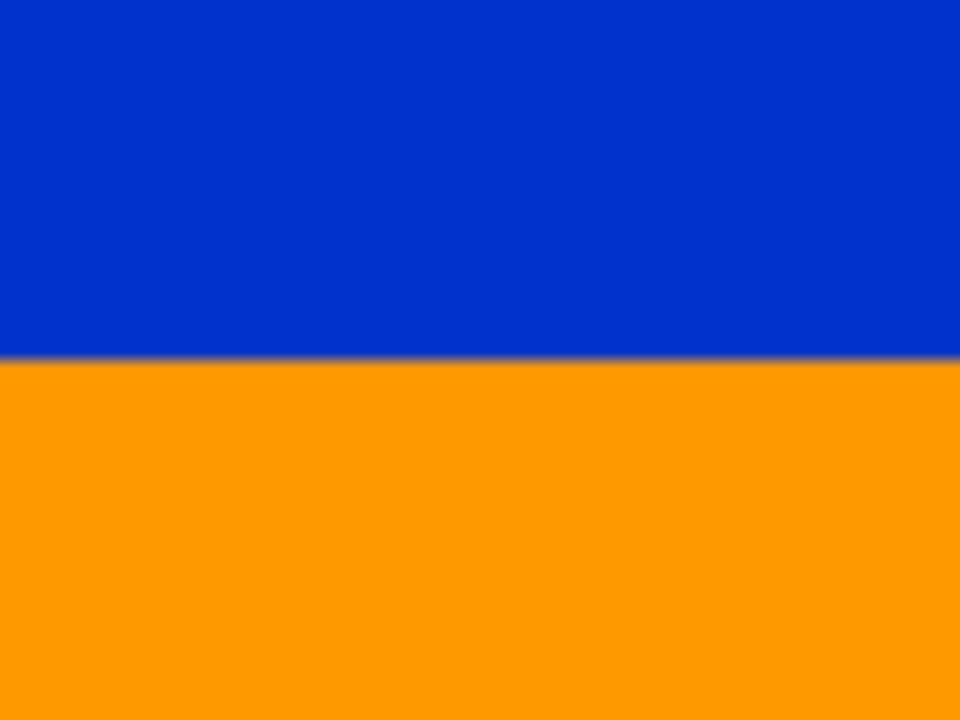 COSTITUZIONE
LEGGE
REDDITI
DICHIARAZIONE
SERVIZIO
RATE
SCONTRINO
SERVIZI ON LINE
PIN
EVASORE
IMPOSTA
CONTRATTO
IVA
FATTURA
IRPEF
REGISTRATORE FISCALE
CODICE FISCALE
CONTRIBUENTE
FISCO
FRODE
SELF - SERVICE
IMMOBILE
CARTELLA ESATTORIALE
ERARIO
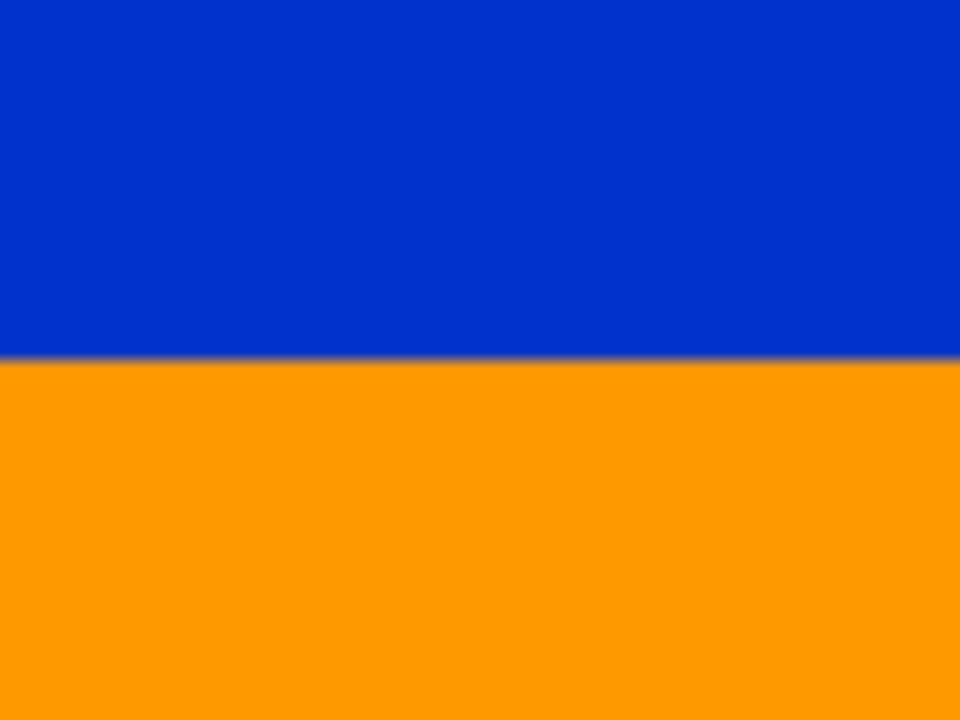 COSTITUZIONE
LEGGE
REDDITI
DICHIARAZIONE
SERVIZIO
SELF - SERVICE
RATE
SERVIZI ON LINE
SCONTRINO
EVASORE
IMPOSTA
PIN
CONTRATTO
FATTURA
IVA
REGISTRATORE FISCALE
CODICE FISCALE
IRPEF
FISCO
CONTRIBUENTE
FRODE
IMMOBILE
CARTELLA ESATTORIALE
ERARIO
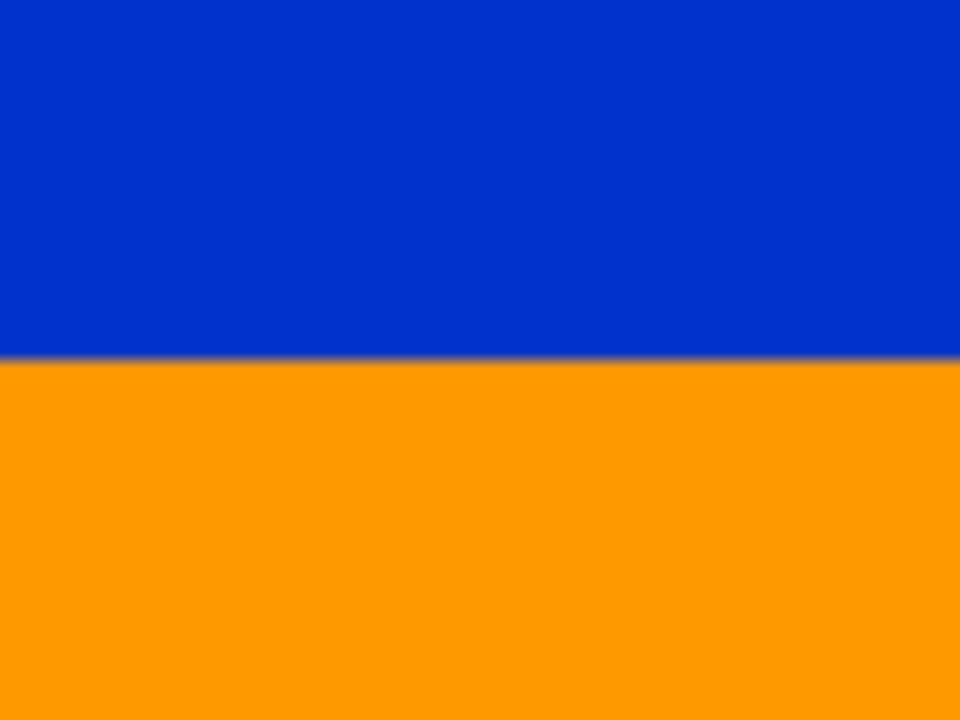 COSTITUZIONE
LEGGE
REDDITI
DICHIARAZIONE
SERVIZIO
SELF - SERVICE
PIN
SERVIZI ON LINE
RATE
EVASORE
IMPOSTA
SCONTRINO
CONTRATTO
FATTURA
IVA
REGISTRATORE FISCALE
CODICE FISCALE
IRPEF
FISCO
CONTRIBUENTE
FRODE
IMMOBILE
CARTELLA ESATTORIALE
ERARIO
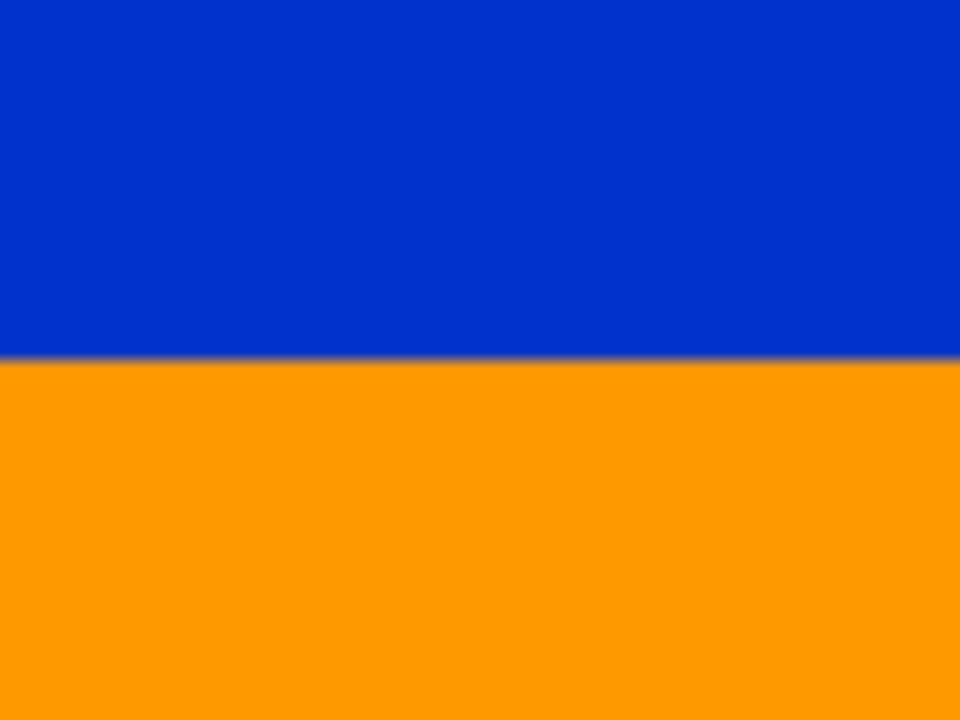 COSTITUZIONE
LEGGE
REDDITI
DICHIARAZIONE
SERVIZIO
SELF - SERVICE
PIN
SERVIZI ON LINE
FRODE
EVASORE
IMPOSTA
RATE
SCONTRINO
FATTURA
CONTRATTO
REGISTRATORE FISCALE
CODICE FISCALE
IVA
FISCO
IRPEF
CONTRIBUENTE
IMMOBILE
CARTELLA ESATTORIALE
ERARIO
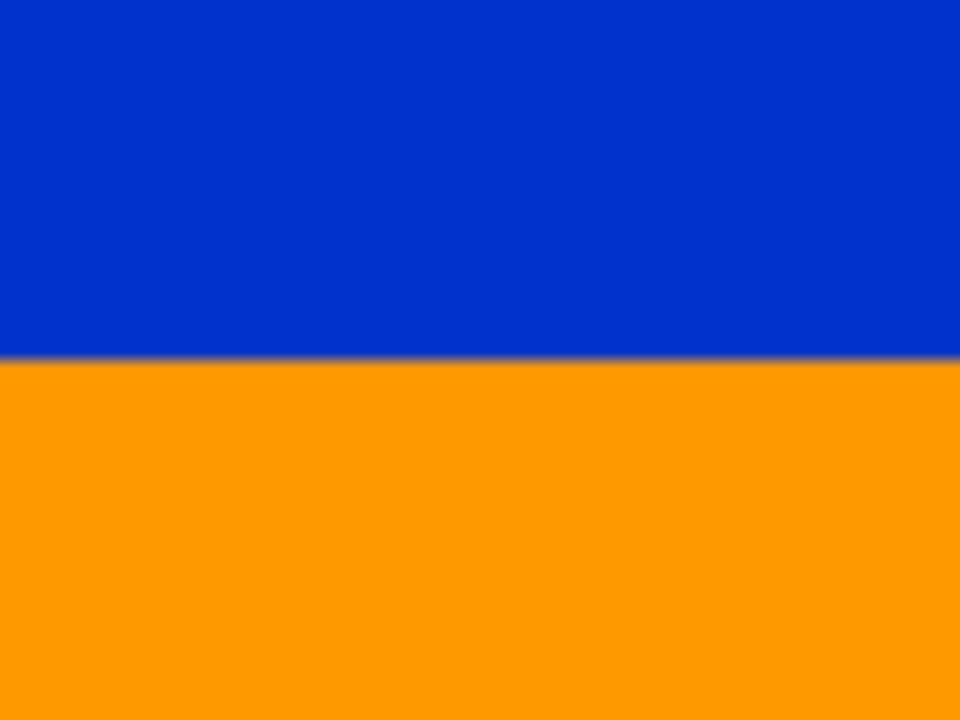 COSTITUZIONE
LEGGE
REDDITI
DICHIARAZIONE
SERVIZIO
SELF - SERVICE
PIN
SERVIZI ON LINE
FRODE
EVASORE
IMPOSTA
IRPEF
RATE
FATTURA
SCONTRINO
REGISTRATORE FISCALE
CODICE FISCALE
CONTRATTO
FISCO
IVA
CONTRIBUENTE
IMMOBILE
CARTELLA ESATTORIALE
ERARIO
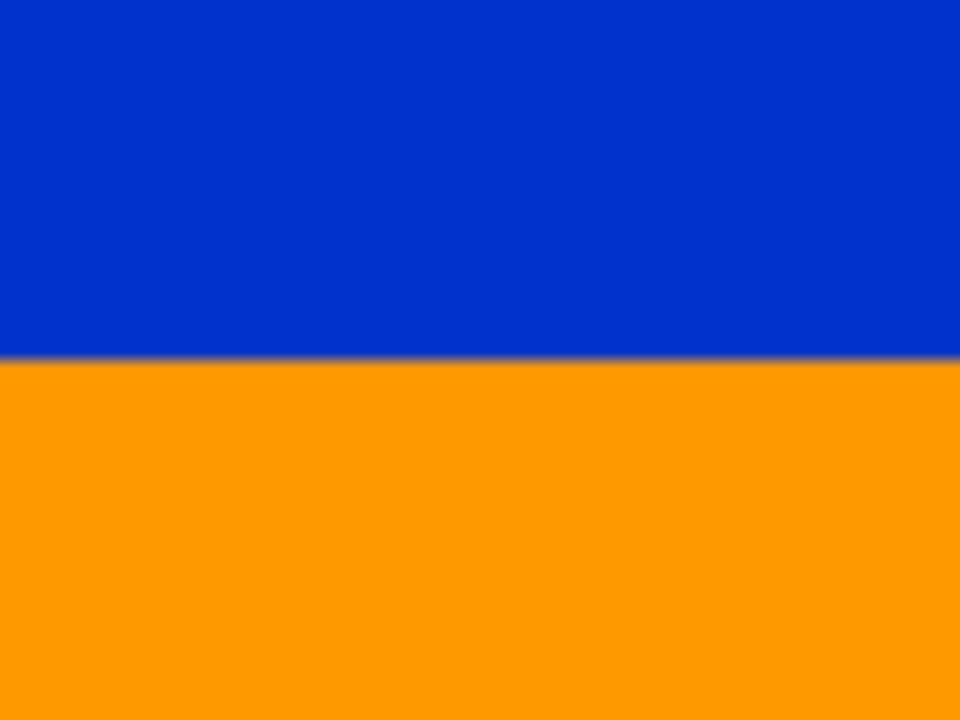 COSTITUZIONE
LEGGE
REDDITI
DICHIARAZIONE
SERVIZIO
SELF - SERVICE
PIN
SERVIZI ON LINE
FRODE
EVASORE
IMPOSTA
IRPEF
IVA
FATTURA
RATE
REGISTRATORE FISCALE
CODICE FISCALE
SCONTRINO
FISCO
CONTRATTO
CONTRIBUENTE
IMMOBILE
CARTELLA ESATTORIALE
ERARIO
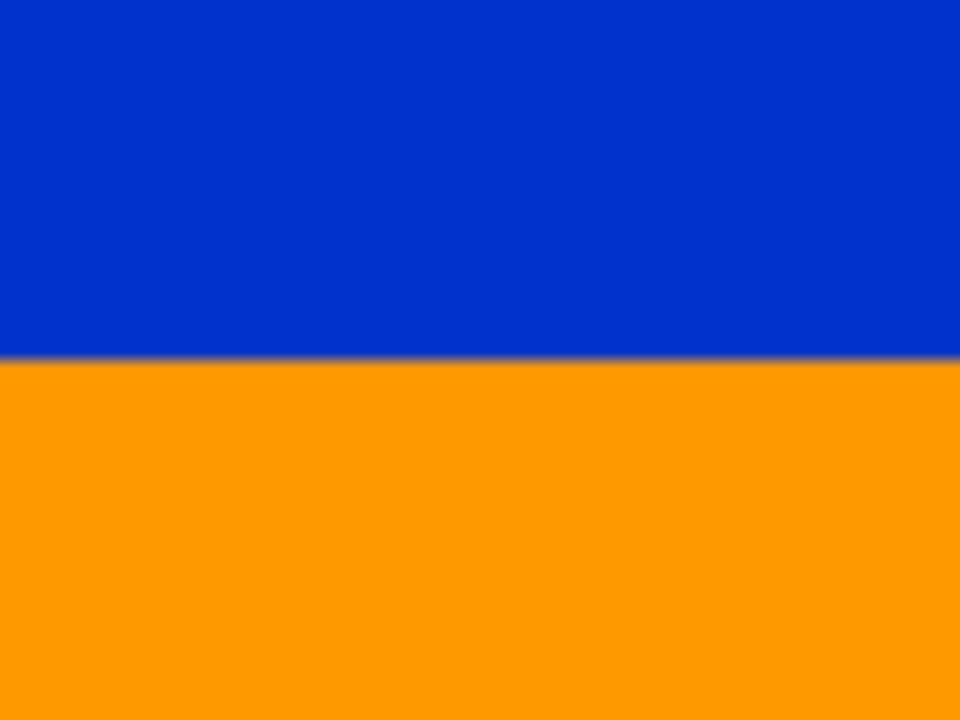 COSTITUZIONE
LEGGE
REDDITI
DICHIARAZIONE
SERVIZIO
SELF - SERICE
PIN
SERVIZI ON LINE
FRODE
EVASORE
IMPOSTA
IRPEF
IVA
FATTURA
SCONTRINO
REGISTRATORE FISCALE
CODICE FISCALE
RATE
FISCO
CONTRATTO
CONTRIBUENTE
IMMOBILE
CARTELLA ESATTORIALE
ERARIO
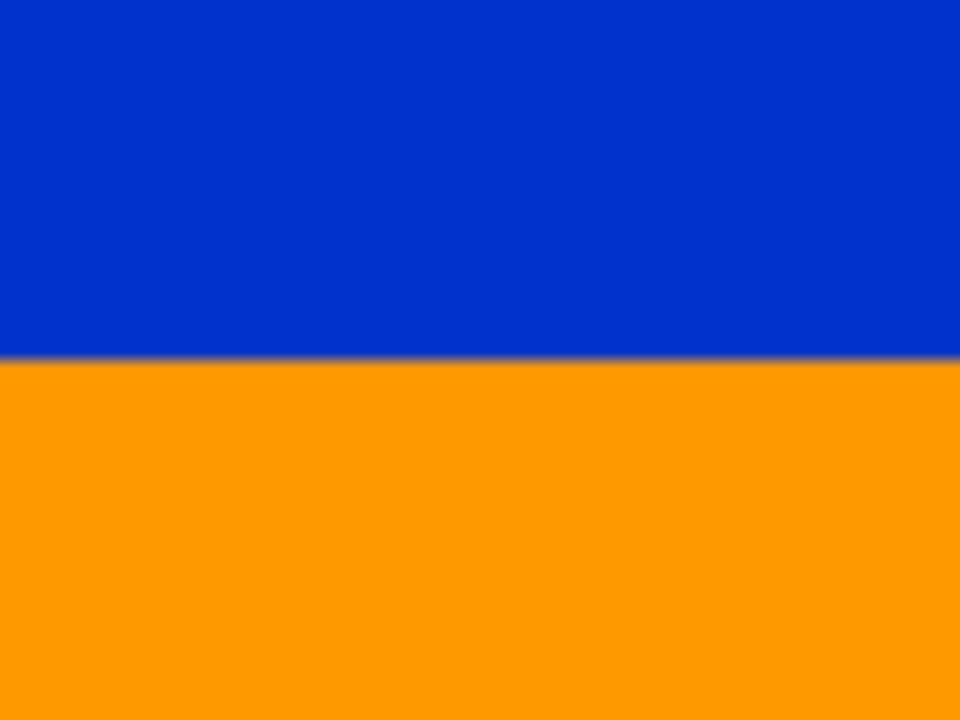 COSTITUZIONE
LEGGE
REDDITI
DICHIARAZIONE
SERVIZIO
SELF - SERICE
PIN
SERVIZI ON LINE
FRODE
EVASORE
IMPOSTA
IRPEF
IVA
FATTURA
SCONTRINO
REGISTRATORE FISCALE
CODICE FISCALE
CONTRIBUENTE
FISCO
RATE
CONTRATTO
IMMOBILE
CARTELLA ESATTORIALE
ERARIO
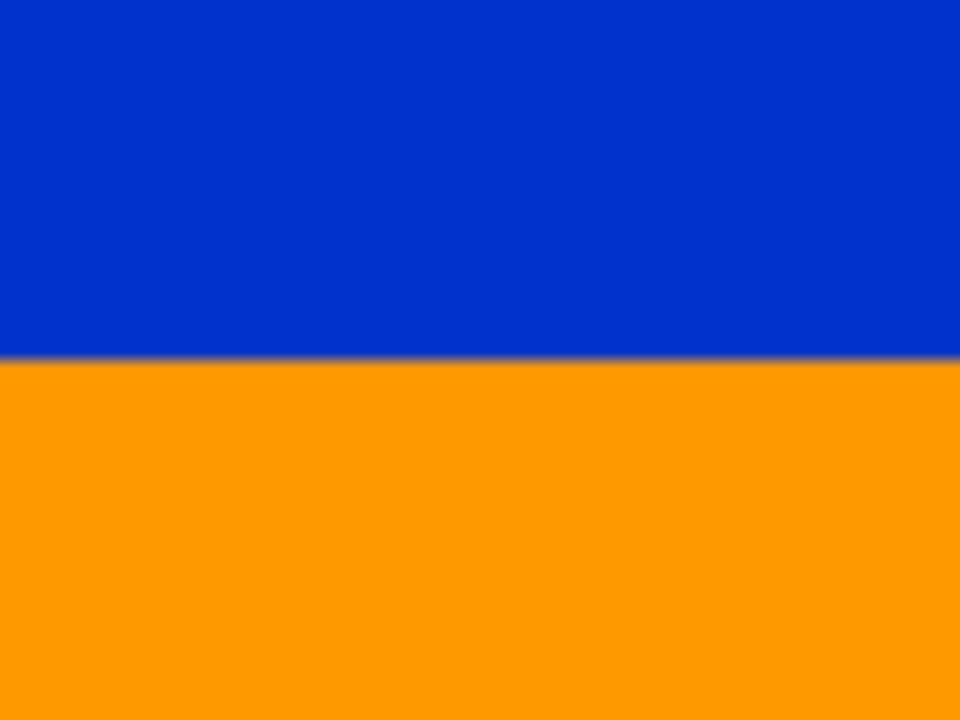 COSTITUZIONE
LEGGE
DICHIARAZIONE
REDDITI
SERVIZIO
SELF - SERICE
PIN
SERVIZI ON LINE
FRODE
EVASORE
IMPOSTA
IRPEF
IVA
FATTURA
SCONTRINO
REGISTRATORE FISCALE
CODICE FISCALE
CONTRIBUENTE
FISCO
ERARIO
IMMOBILE
RATE
CONTRATTO
CARTELLA ESATTORIALE
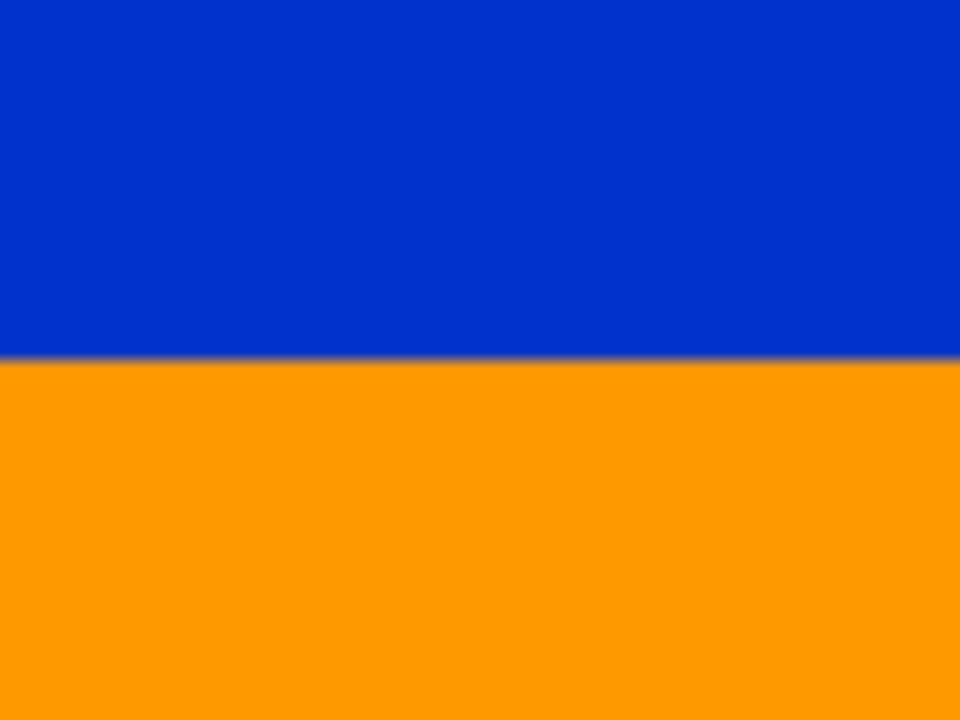 COSTITUZIONE
LEGGE
DICHIARAZIONE
REDDITI
SERVIZIO
SELF - SERICE
PIN
SERVIZI ON LINE
FRODE
EVASORE
IMPOSTA
IRPEF
IVA
FATTURA
SCONTRINO
REGISTRATORE FISCALE
CODICE FISCALE
CONTRIBUENTE
FISCO
ERARIO
IMMOBILE
CONTRATTO
CARTELLA ESATTORIALE
RATE
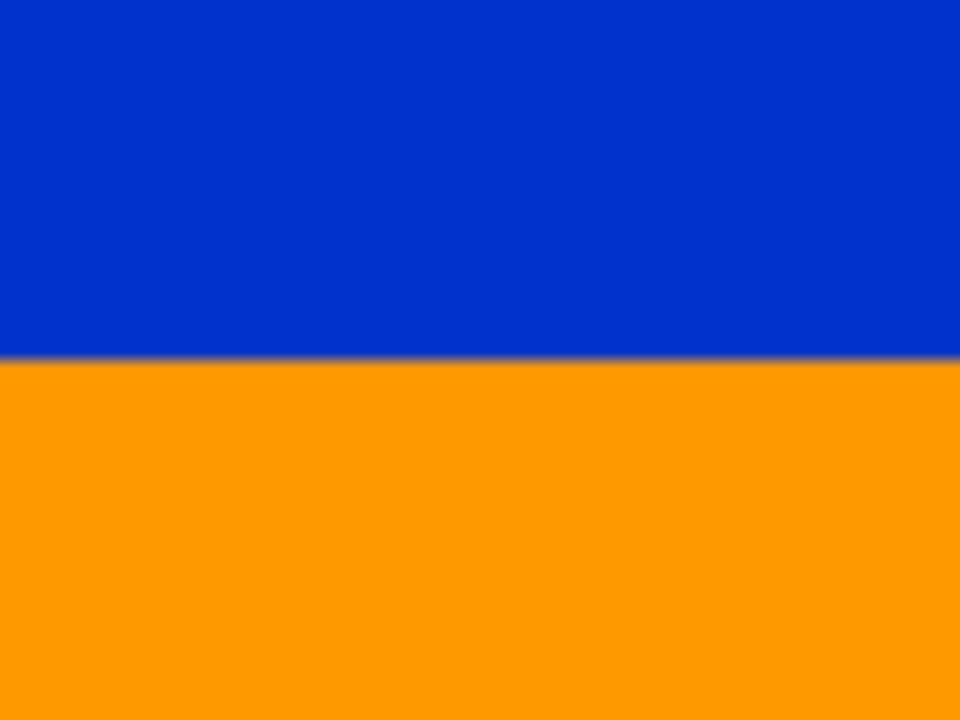 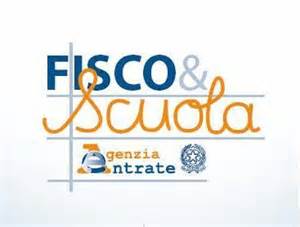 COSTITUZIONE
LEGGE
DICHIARAZIONE
REDDITI
SERVIZIO
SELF - SERICE
PIN
SERVIZI ON LINE
FRODE
EVASORE
IMPOSTA
IRPEF
IVA
FATTURA
SCONTRINO
REGISTRATORE FISCALE
CODICE FISCALE
CONTRIBUENTE
FISCO
ERARIO
IMMOBILE
CONTRATTO
RATE
CARTELLA ESATTORIALE
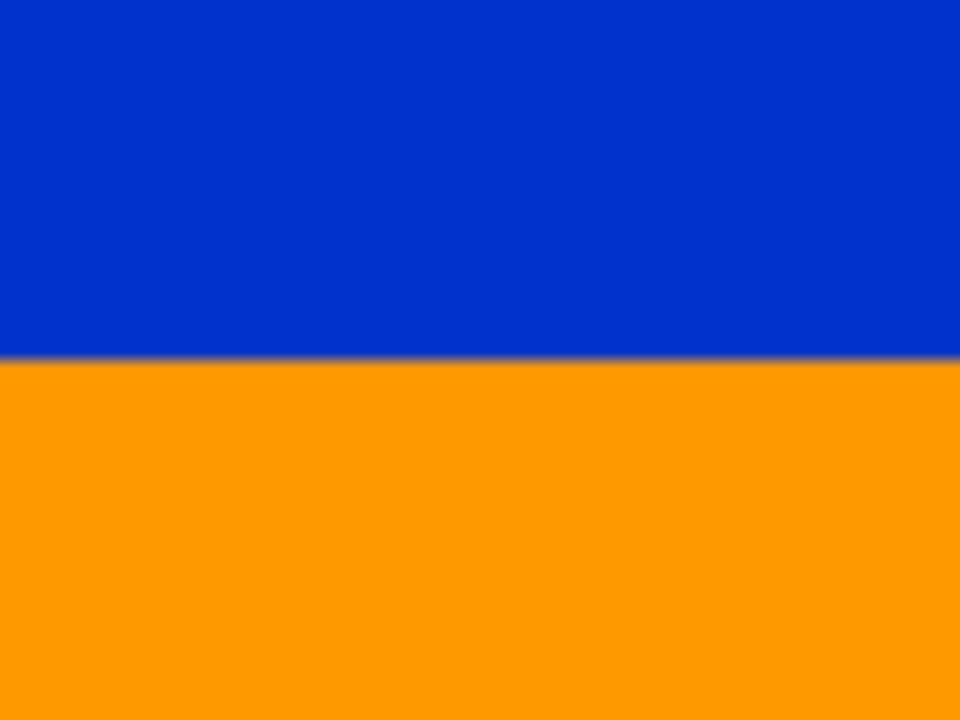 Agenzia delle Entrate
Direzione Regionale della Sicilia

Hanno partecipato 
alla realizzazione del gioco:

Cinzia Bondì 
Rosa Anna Sicilia 
Fabio Coniglio